Essential Steps to a U.S. Medical Residency
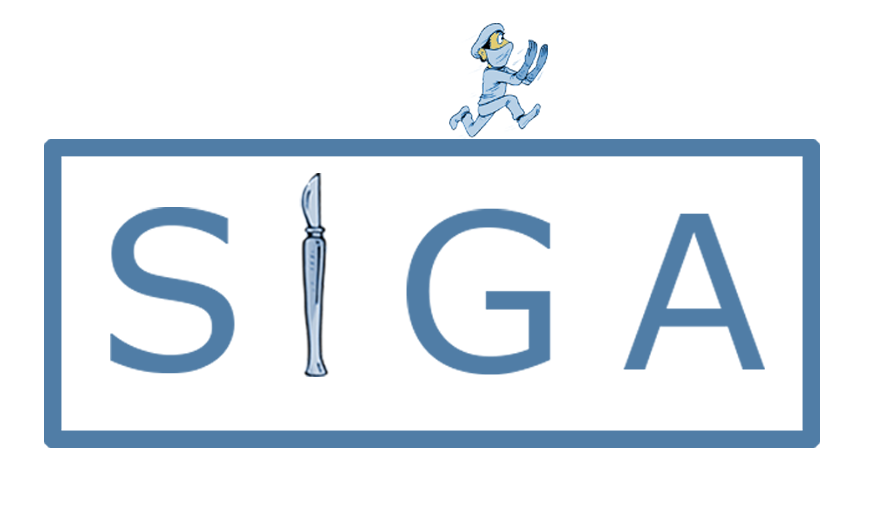 Speaker:
Alexandre Asatiani, 
5th year student, DTMU
4/23/2017
1
Pass the USMLE
Graduate from medical school
Get the ECFMG certification
Apply for residency
Get visa
4/23/2017
Essential steps
2
Step 1 –  Pass the USMLE
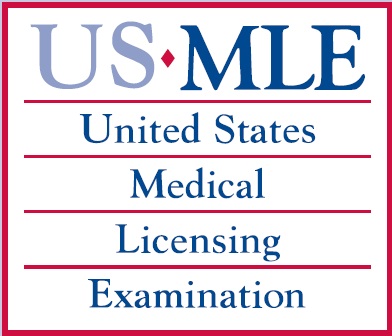 Contents of USMLE:
Step 1 – “Basic Sciences”
Step 2 – CK (Clinical Knowledge) + CS (Clinical Skills)
Step 3 - Foundations of Independent Practice + Advanced Clinical Medicine
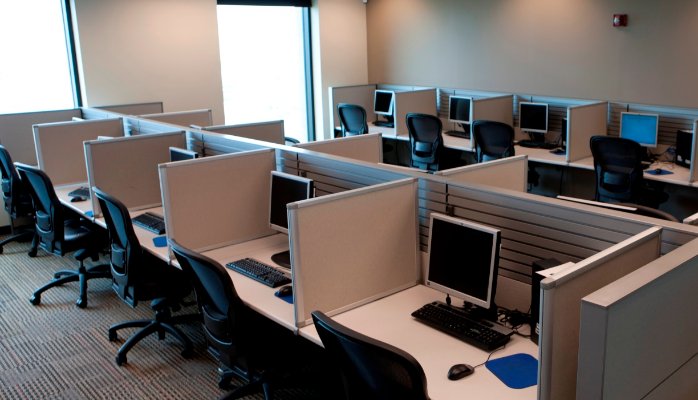 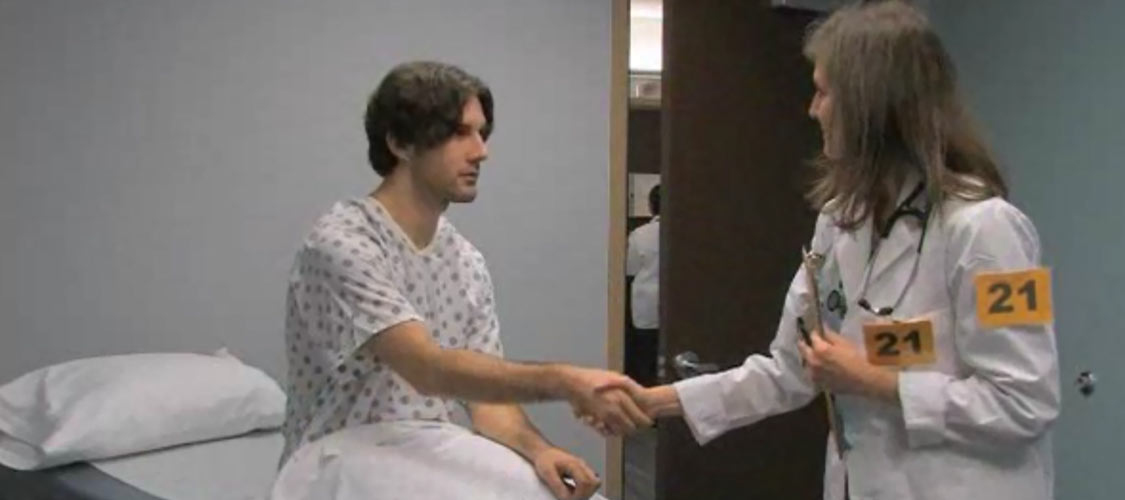 4/23/2017
Step – 1
3
USMLE Step 1 Description:
Computer based
taken in a single day over an eight hour period – including 1 hour break
includes seven sections - 46 questions in each section, total of 322 questions
One hour is allotted for each of the seven sections.
 you will have one minute and 18 seconds per question
Failed:
You may take the USMLE Step 1 exam a maximum of three times within a 12-month period
Passed: 
Can’t retake it to raise  your previous score (for 7 years)
4/23/2017
Step-1
4
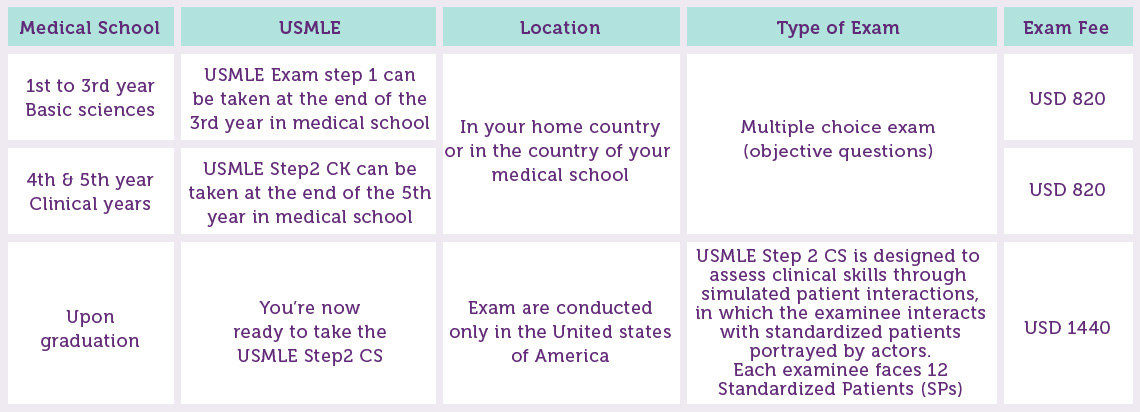 4/23/2017
step-1
5
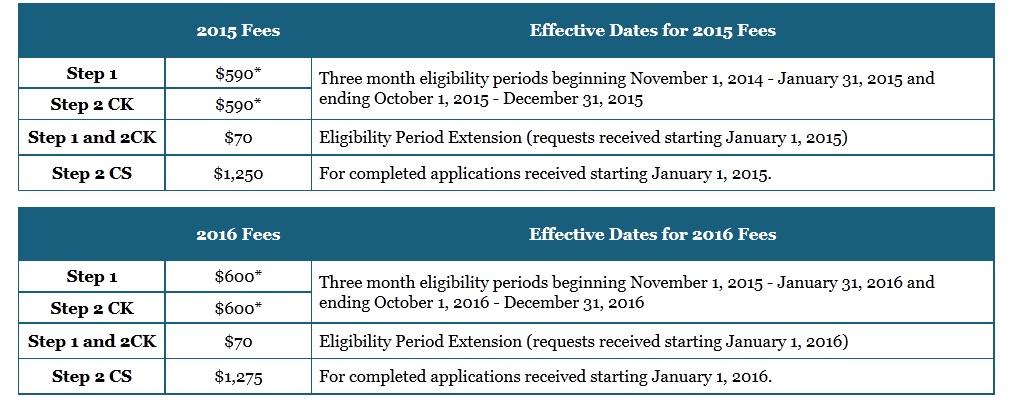 David Tvildiani Medical University provides full financial support concerning USMLE fees, but only for students who pass special selective examination with >75% score.
4/23/2017
Step-1
6
TEST FORMATS SUMMERY:Step 1: 322 MCQs, divided into 7/60-minute blocks, administered in 8-hour testing sessionStep 2 CK: 352 MCQs, divided into 8/60-minute blocks, administered in 9-hour testing session Step 2 CS: 12 patient cases/15 minutes for each patient encounter and 10 minutes to record each patient note. The testing session is 8-hours.Step 3: 480 MCQs/35 to 50 blocks/45 to 60 minutes. +9 computer-based case simulations/25 minutes.Step 3 is administered in 2/8-hour testing sessions
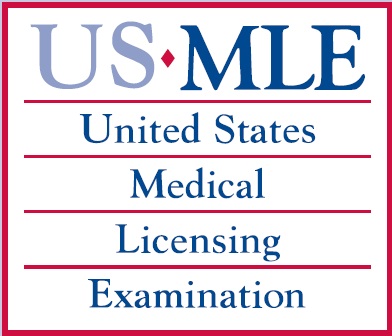 4/23/2017
Step-1
7
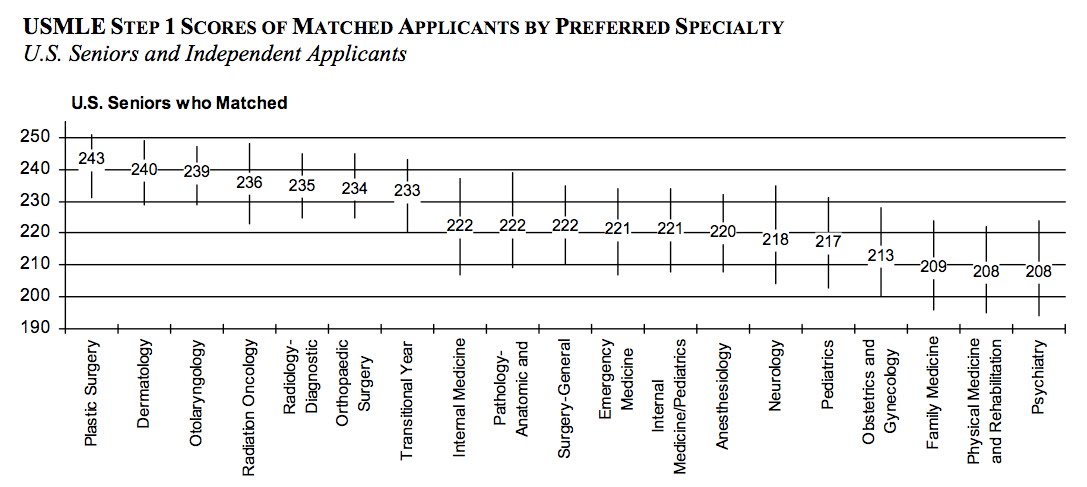 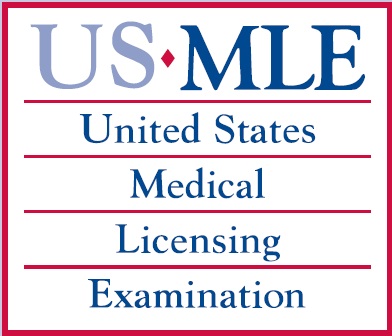 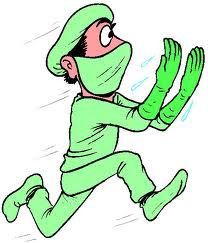 It’s NOT ENOUGH!!!You have to score at least 245/300
4/23/2017
Step-1
8
Step 2 – Graduate from DTMU
High GPA

“Activities”
GOOD - but relatively non-relevant
USMLE scores
US Clinical Experience
Recommendation letters.
Extremely important
4/23/2017
Step-1
9
US Clinical Experience (USCE)
Research
Hands on Clinical Experience
Non-hands on Clinical Experience
Clinical Elective
Clerkship
Sub-internship
Externship (postgraduate)
Observership
LETTER OF RECCOMENDATION (LOR)
4/23/2017
Building your resume
10
[Speaker Notes: Elective - an optional away rotation that a final year medical student Clerkship - compulsory medical student clinical rotation that is part of your curriculumSub-internship – same as elective + on-call participation with your teamExternship – least respected hands on practice. You have to be ECFMG certified]
LETTER OF RECCOMENDATION (LoR)
You may assign a minimum of 3 and a maximum of 4 LoRs per program:
3 LoRs from USA
1 LoR from Georgia
LoR should be specialty specific: ex. don’t use an Internal Medicine letter to apply to a General Surgery program
https://www.aamc.org/students/medstudents/eras/375006/resources-info2015.html  (Electronic Residency Application Service)
http://www.ecfmg.org (Educational Commission for Foreign Medical Graduates)
http://www.nrmp.org (National Resident Match Program)
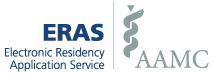 4/23/2017
Building your resume
11
Contact program coordinator 
Find your attending
4/23/2017
12
Accepted = a lot of paperwork
CV
Malpractice Insurance
Health Insurance
Immunizations : Td, TB status, Varicella, MMR, Hepatitis B, annual flu vaccine and etc (  AAMC Standardized Immunization Form  )
Medical School Approval - Support letter from the Dean’s office
Background Check – Criminal background
TOEFL
USMLE Step I (mainly required for hands on practice)
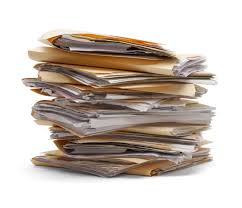 4/23/2017
Building your resume
13
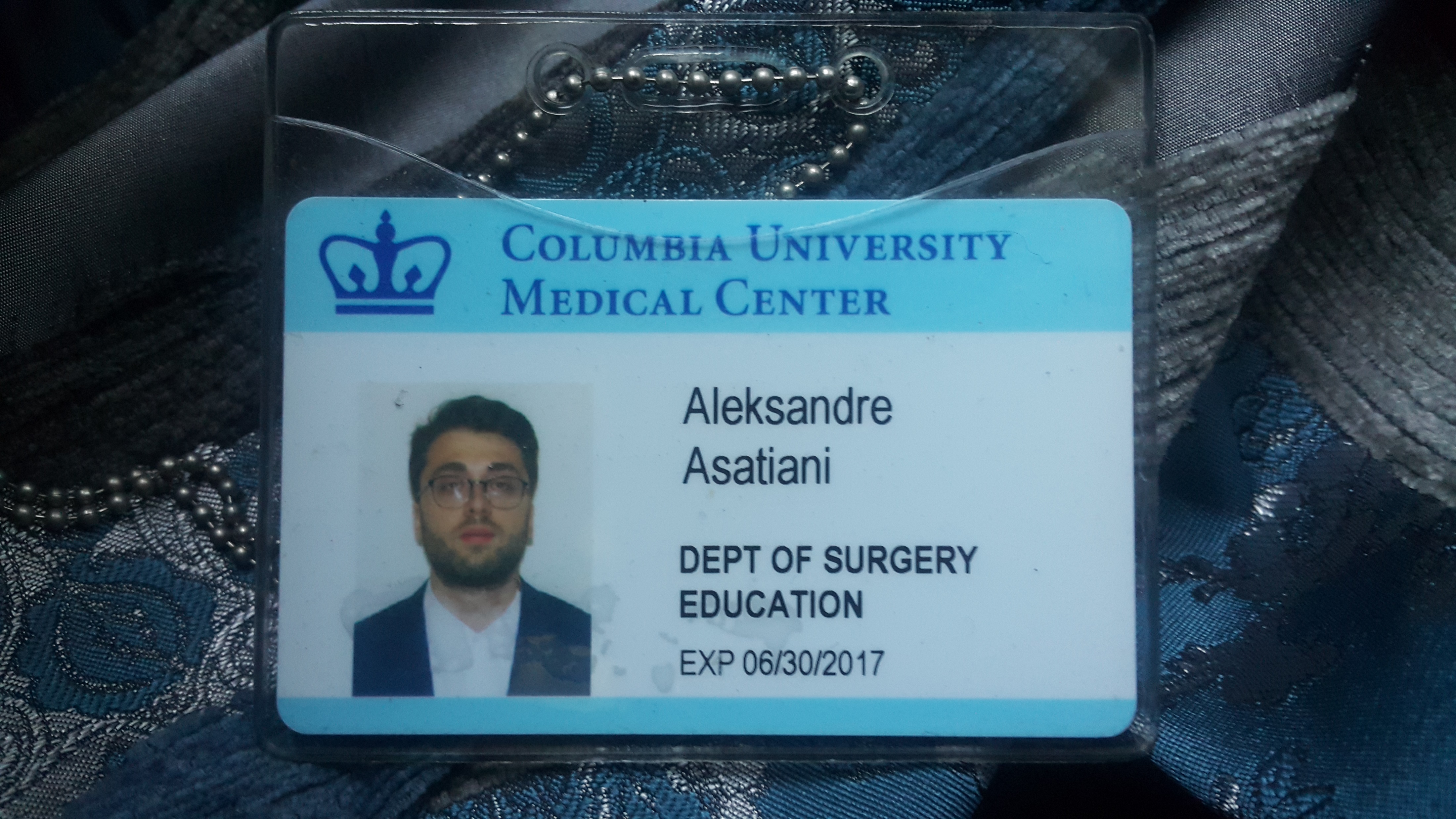 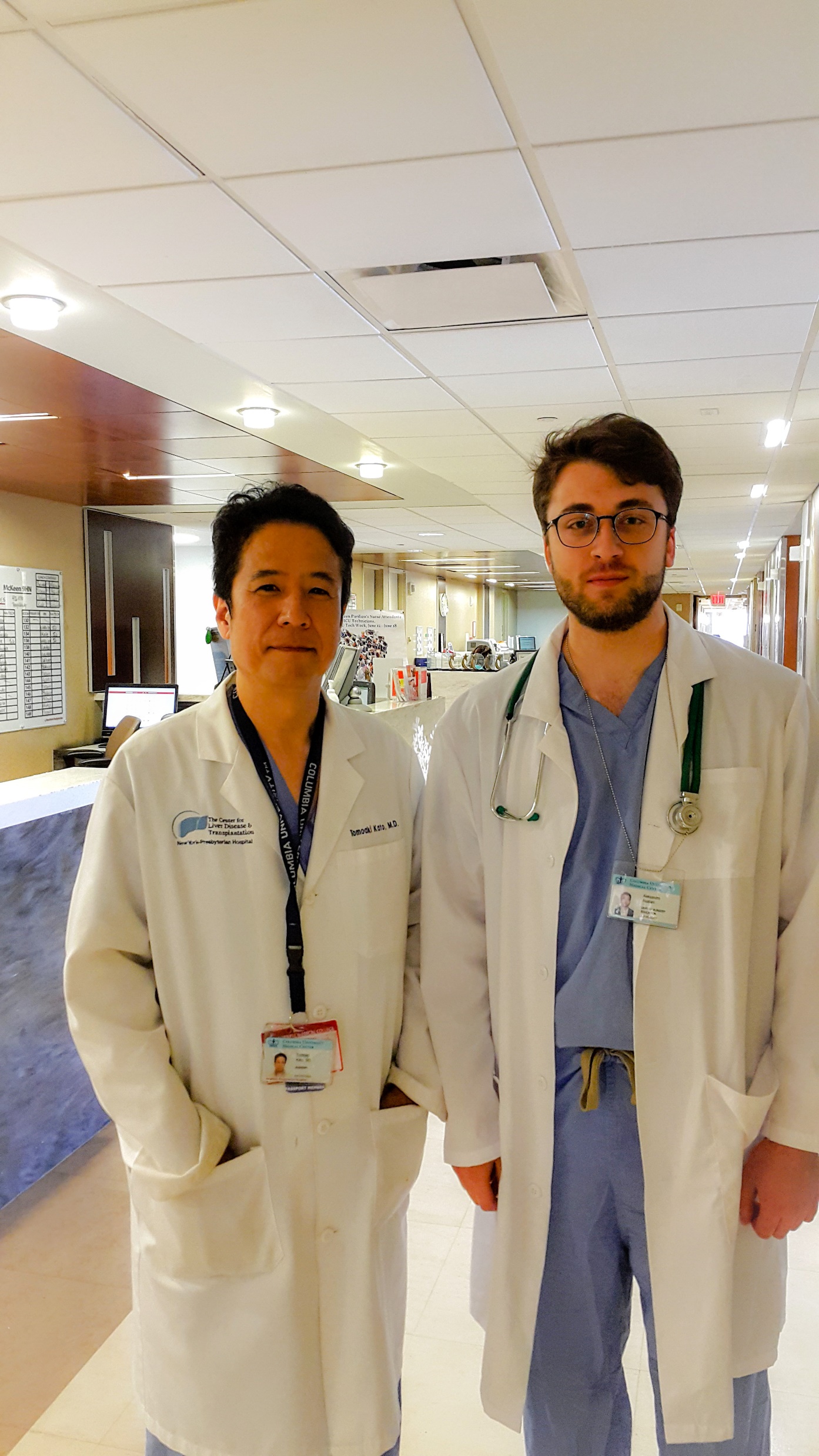 ID card
Scrub suit credit
White coat
Books
Door access codes
Codes
Schedule
Etc.
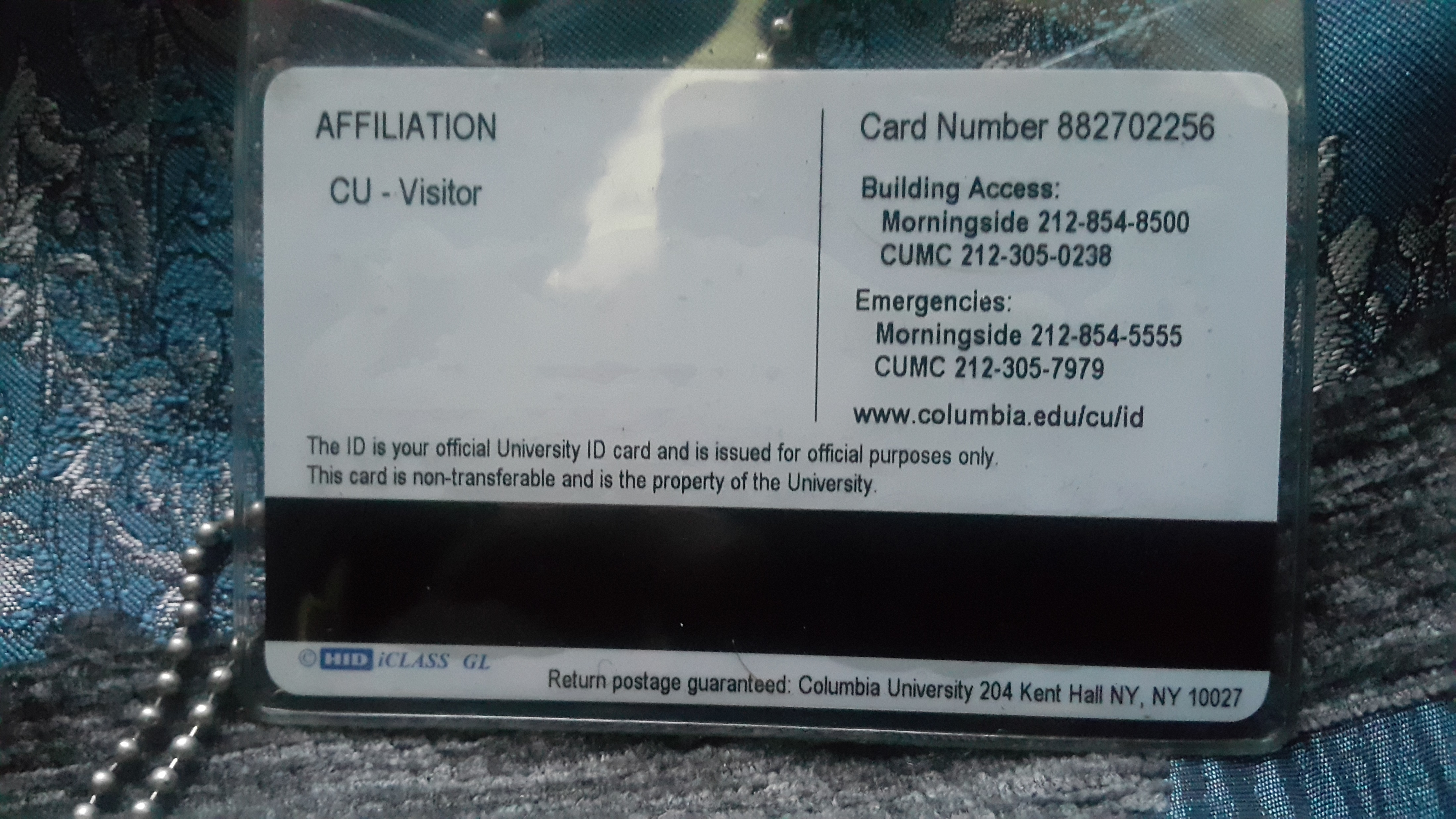 4/23/2017
Building your resume
14
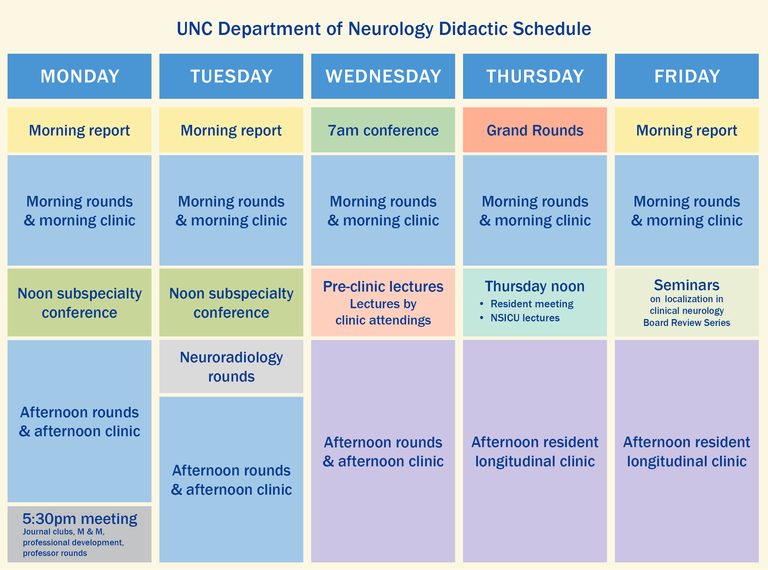 Basic hospital schedule
4/23/2017
15
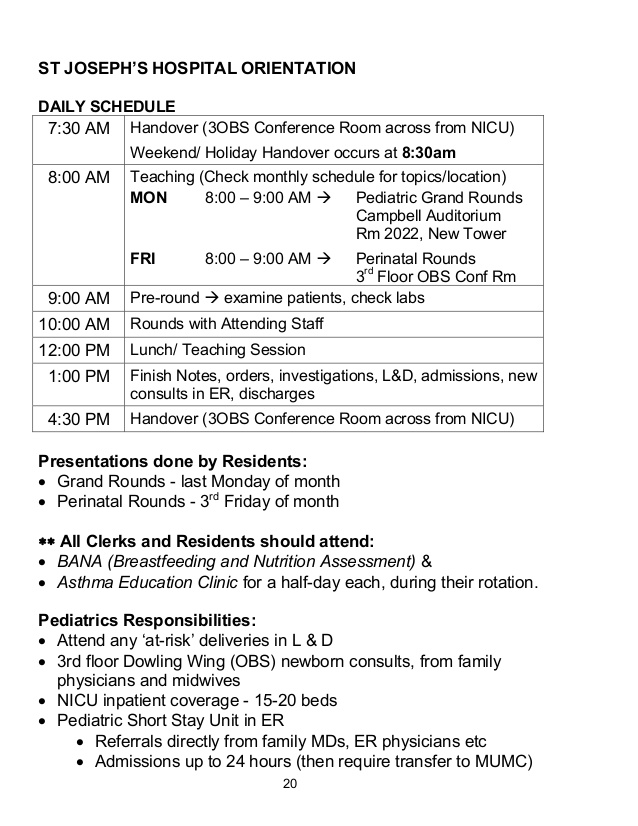 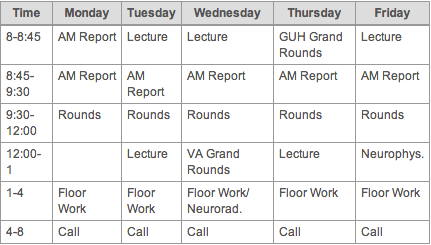 4/23/2017
16
Step 3 - Get the ECFMG certification
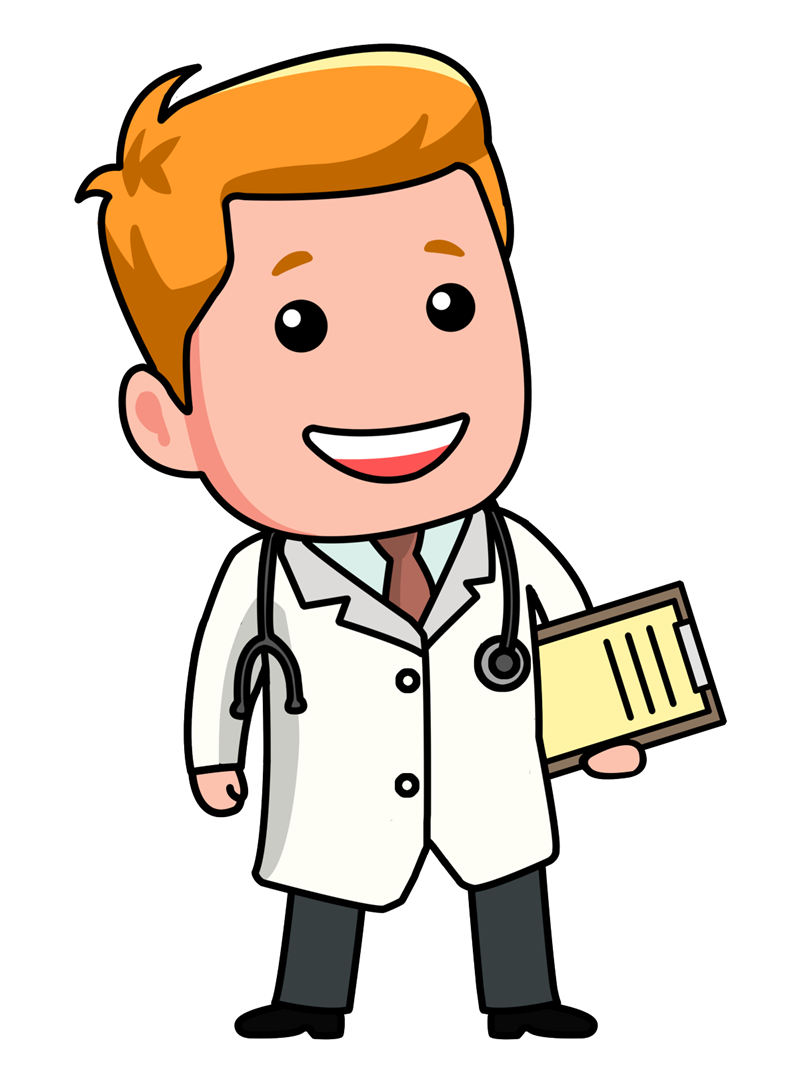 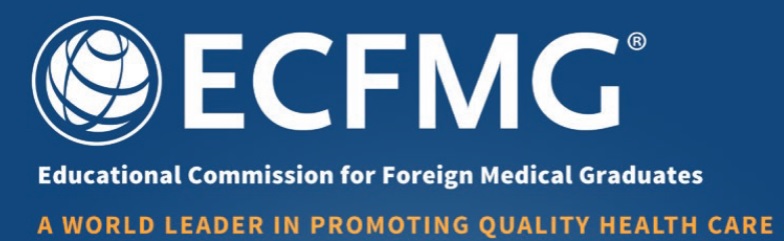 Passing performance on USMLE Step 1, Step 2 Clinical Knowledge, and Step 2 Clinical Skills

Primary-source verification of your medical education credentials.
Step 1 –  Pass the USMLE
Step 2 – Graduate from DTMU
4/23/2017
Step-3
17
Step 4 - Apply for residency
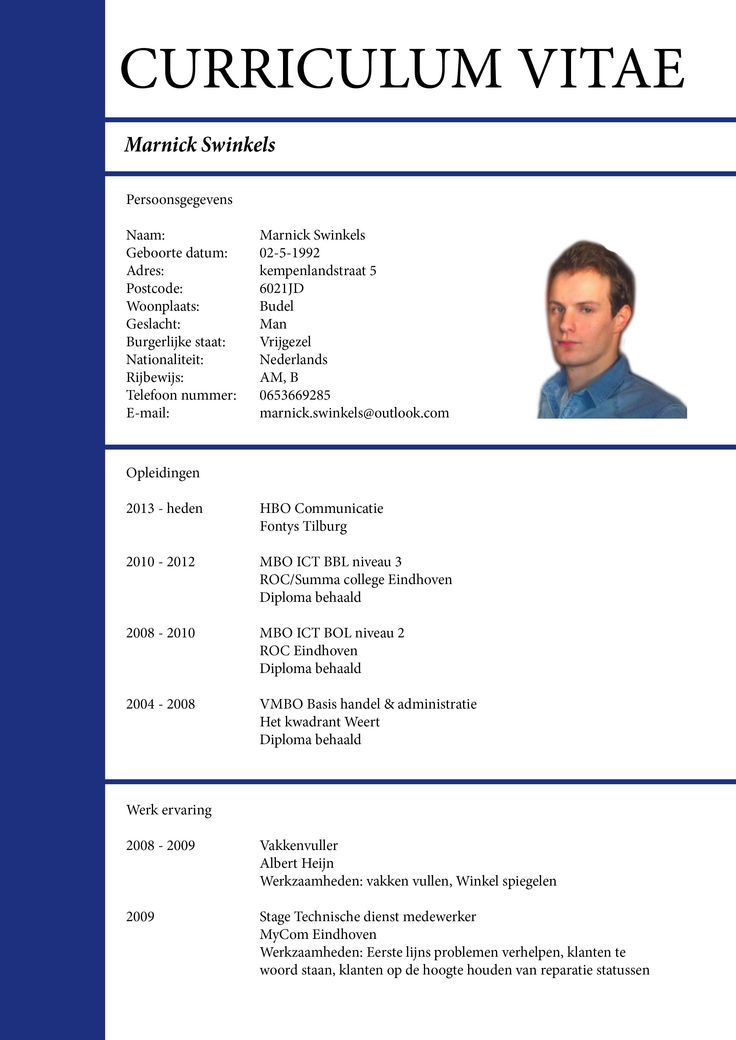 ERAS application :
CV
Personal Statement 
Letters of Recommendation 
Medical Student Performance Evaluation (Dean’s letter)
USMLE Transcript
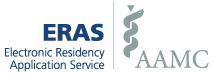 4/23/2017
Step-4
18
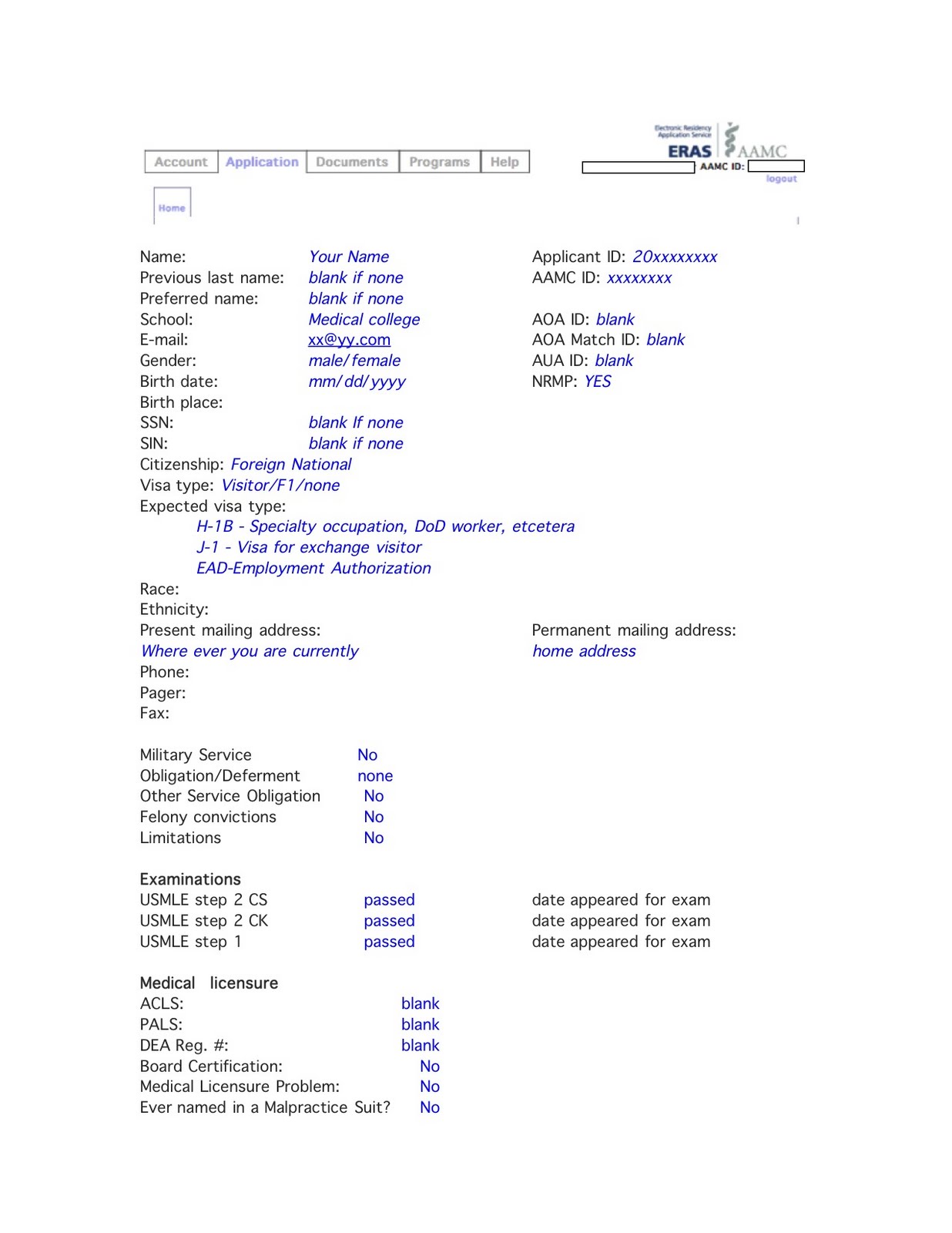 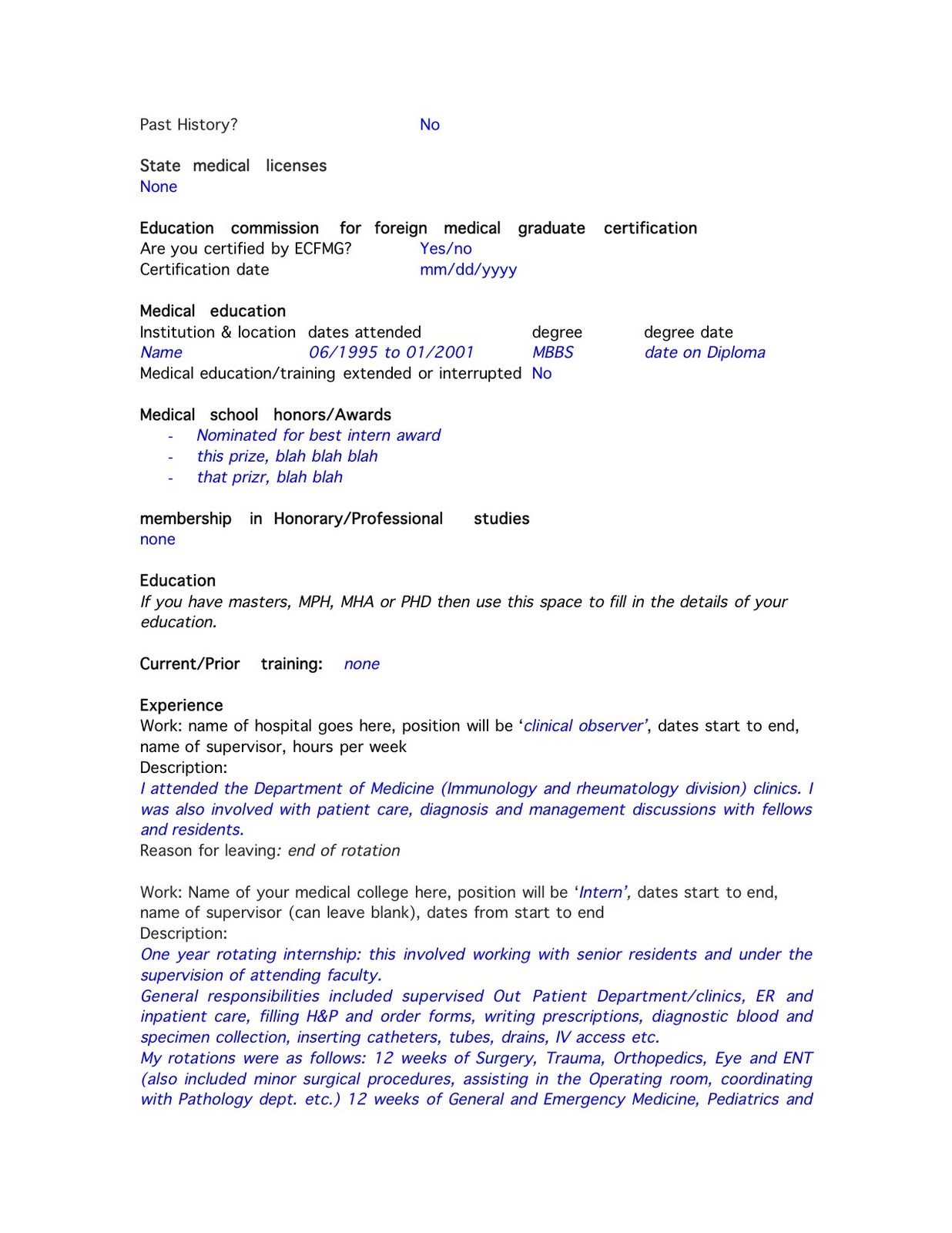 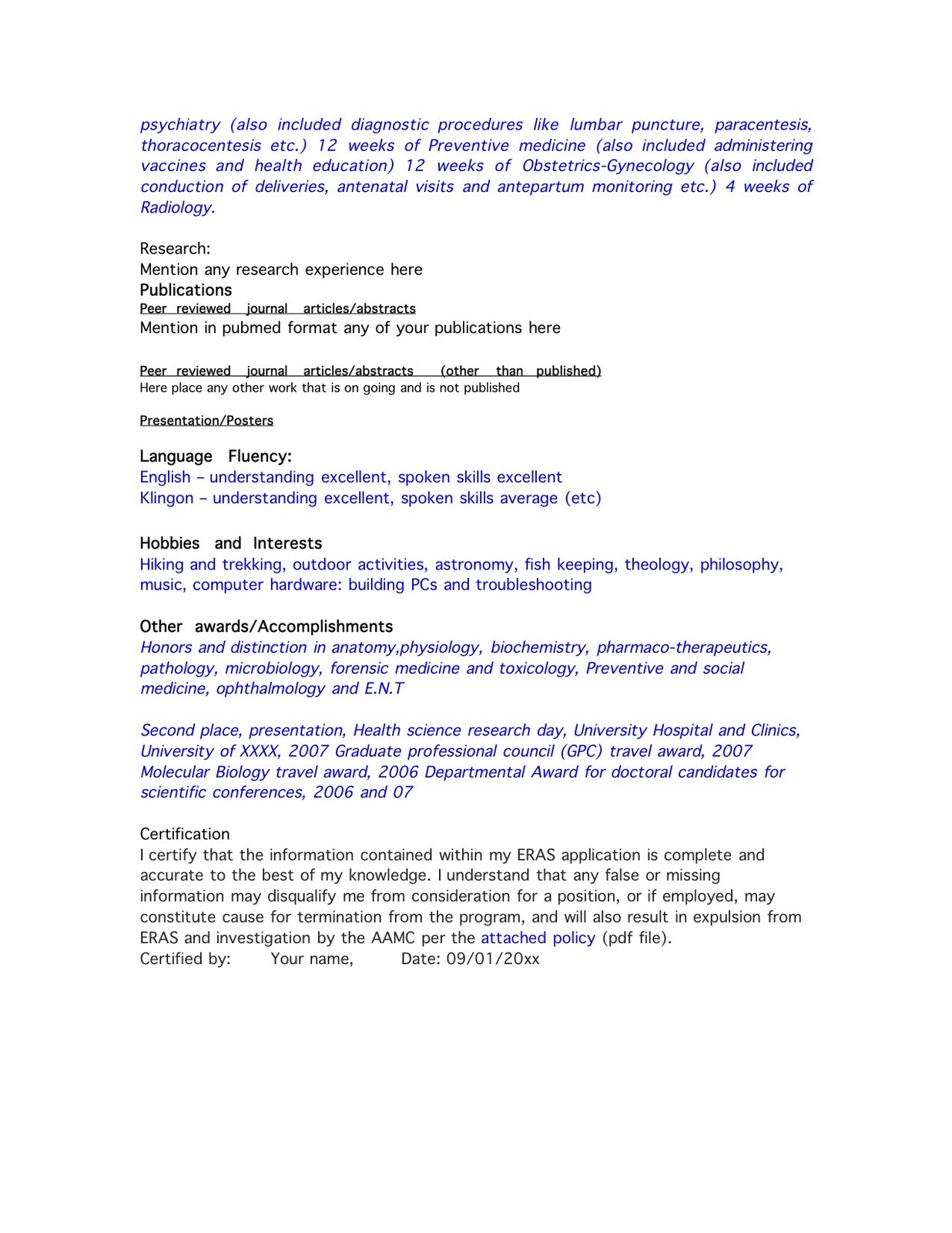 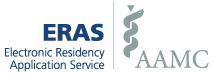 4/23/2017
Step-4
19
Step 5 - Get visa
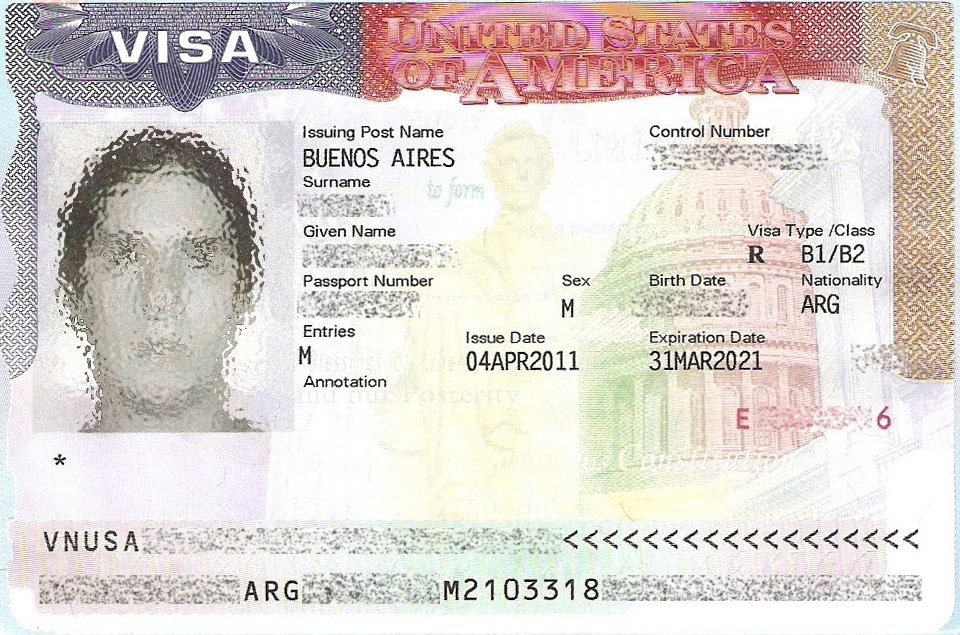 B1 - Business visitorsB2 - Tourism, vacation, pleasure visitors
B1/B2 – Combined visaJ1 – Physicians/exchange programs
Letter of invitation/visa assistance
4/23/2017
Step - 5
20
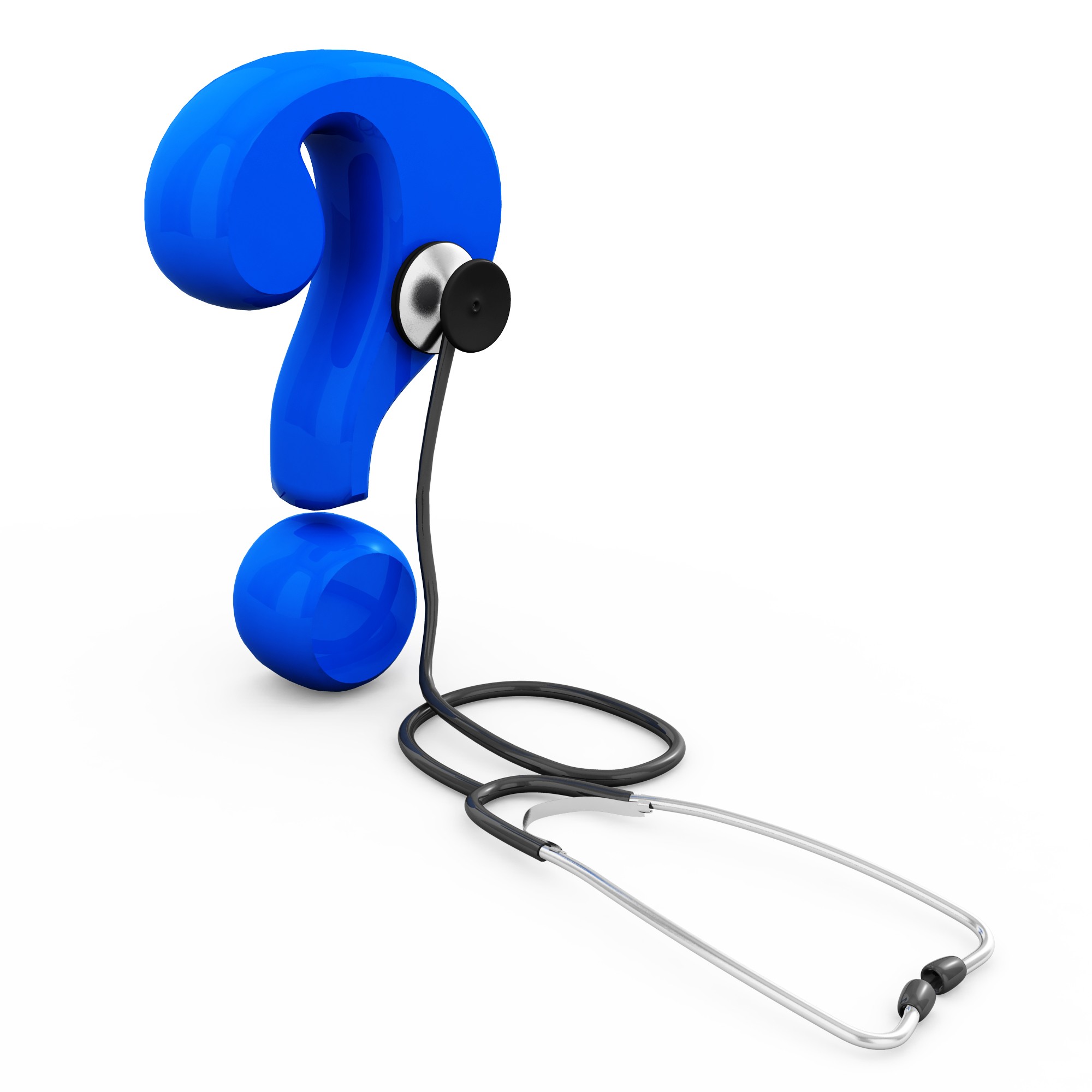 4/23/2017
Questions
21